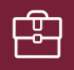 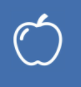 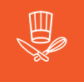 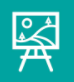 LET’S COLLABORATE!BUILDING NONCREDIT TO CREDIT PATHWAYS
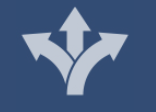 Facilitator
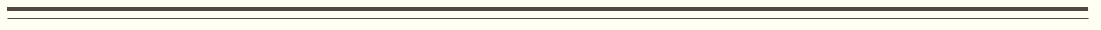 Maryanne Galindo
Los Angeles Mission Community College 
Chairperson/Professor
Academic Readiness, Career & Community Institute 
(ARCC Institute)
(formerly Adult Basic Education Department)
galindm@lamission.edu 

Association of Community & Continuing Education (ACCE) 
Noncredit Council Lead/Board Member 

Academic Senate for California Community Colleges
Noncredit, Pre-transfer, Continuing Education Committee
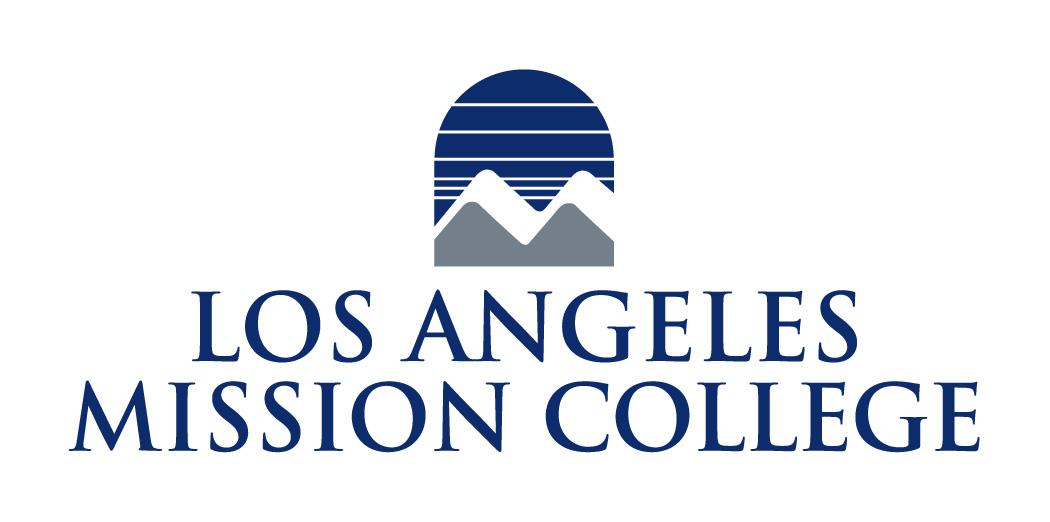 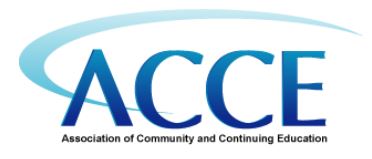 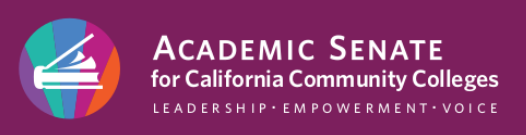 Overview
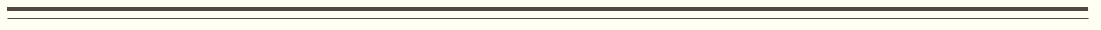 Speaking into the Listening of Divergent Subcultures

3 Collaboration Strategies to Build Noncredit to Credit Pathways

Models of Each Strategy

4.  Q&A
Speaking Into People’s Listening
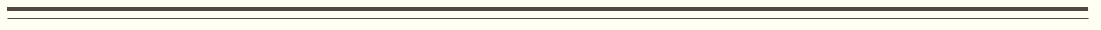 Implies: 
Understanding what the audience is inherently receptive to, and speaking into that space;
Accurately hearing what the audience truly wants/expects;
“Cultural translation” of multiple perspectives into the listening of others;
Finding the interconnections to foster collaboration
Institutional Subcultures
Admin
Credit 
Faculty
Students/ Community
Industry Employers
Noncredit Faculty
Speaking Into People’s Listening
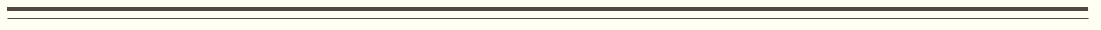 Understanding Your Audience – Campus Culture and Readiness Level

What outrageous views have you heard about noncredit? 
What do your partnering Industry Employers listen for?
What are students are listening for?
What perceptions influence how credit faculty listen? 
How does the mission of Adult Ed influence how noncredit faculty listen?
What obstacles prevent credit and noncredit faculty from working together?  
What impacts how administrators listen?
Institutional Subcultures
Admin
Credit 
Faculty
Students/ Community
Industry Employers
Noncredit Faculty
Speaking Into People’s Listening
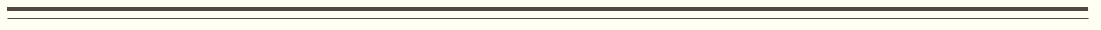 Check Point: 
What statements surprised/jumped out at you?
As Noncredit Champions, how does such divergence impact you and your leadership?
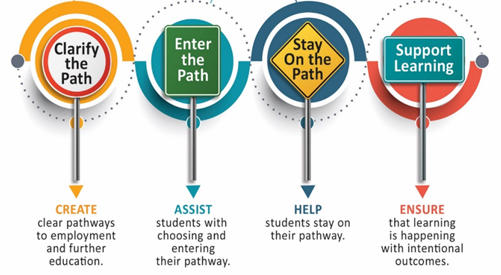 And you still want to “embed” noncredit? ☺
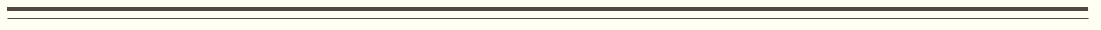 The invisible work you do:
Identify Listening Perspectives
Dispel Myths
Take People Where They Are
Act as a Cultural Translator by Speaking into the Listening of Multiple Stakeholders
Build Relationships & Networks (Roadshow)
Think Big Picture & Frame the Debate
Identify/clarify purpose needs 
Build Multiple Bridges
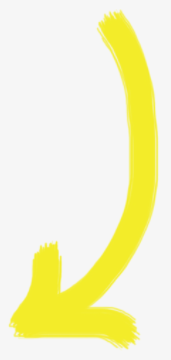 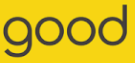 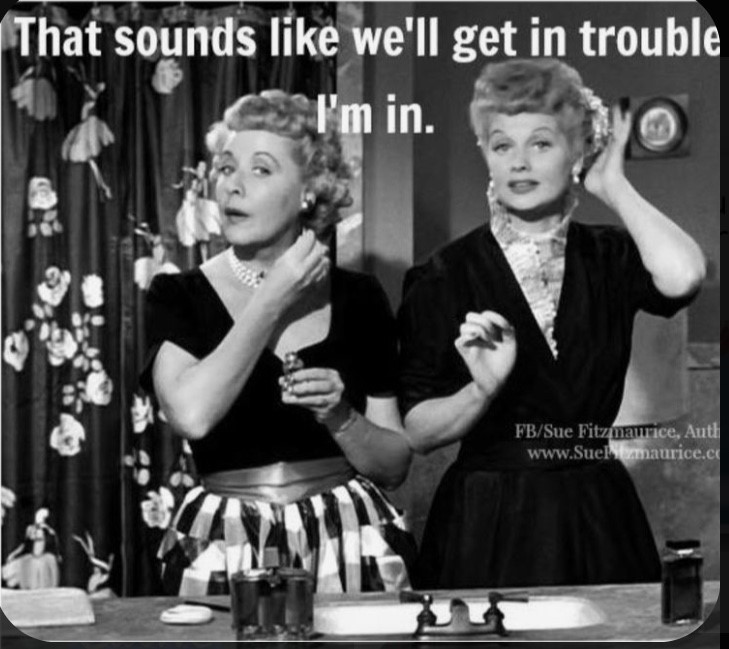 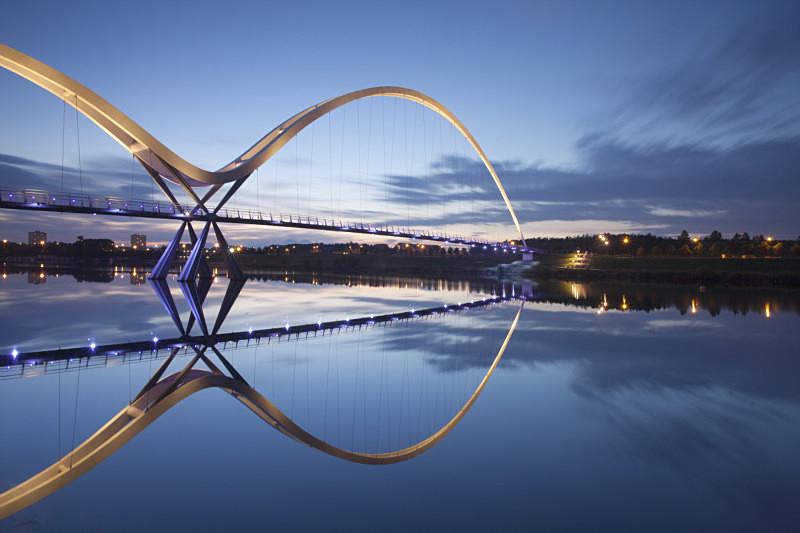 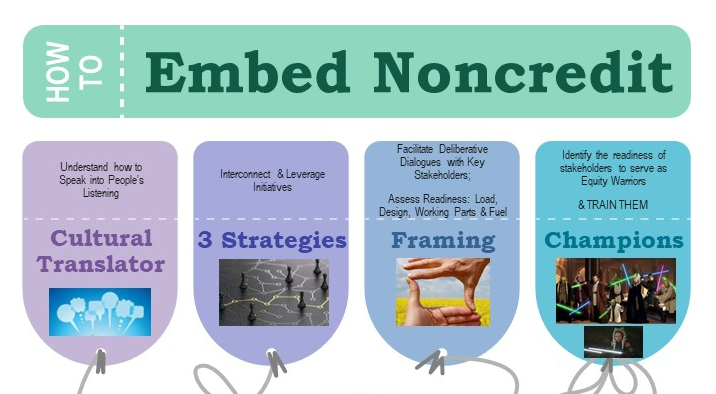 Think Big Picture Context: 
Where are the interconnections?
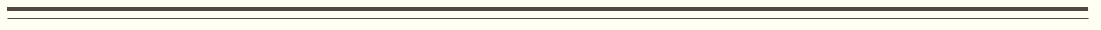 Strategically Integrating & Leveraging Statewide & Funding Initiatives
PANDEMIC
FEAR
FUTURE BUDGET CUTS
ENROLLMENT
Integrated Education & Training
Guided Pathways
WIOA/ Strong Workforce
Rising Scholars
Equity, Diversity, Inclusion
Student Success
CAEP/
AB705
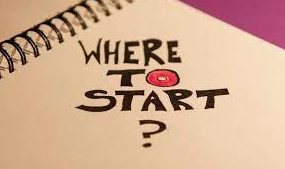 How do you get faculty buy-in?
Universal Question
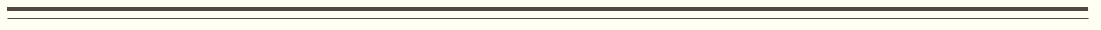 Creating an open space for the credit faculty to tell us what they need 
Speaking into their listening 
Asking Questions 
How familiar are you with noncredit? 
Does it fit into an existing pathway? If so, how?
What skills would you want your students to have before they entered your course? 
How many hours (units) would this course be? 
How do you envision scheduling this program?  
Is there an advantage to cohort scheduling?
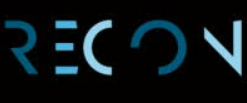 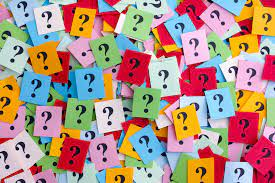 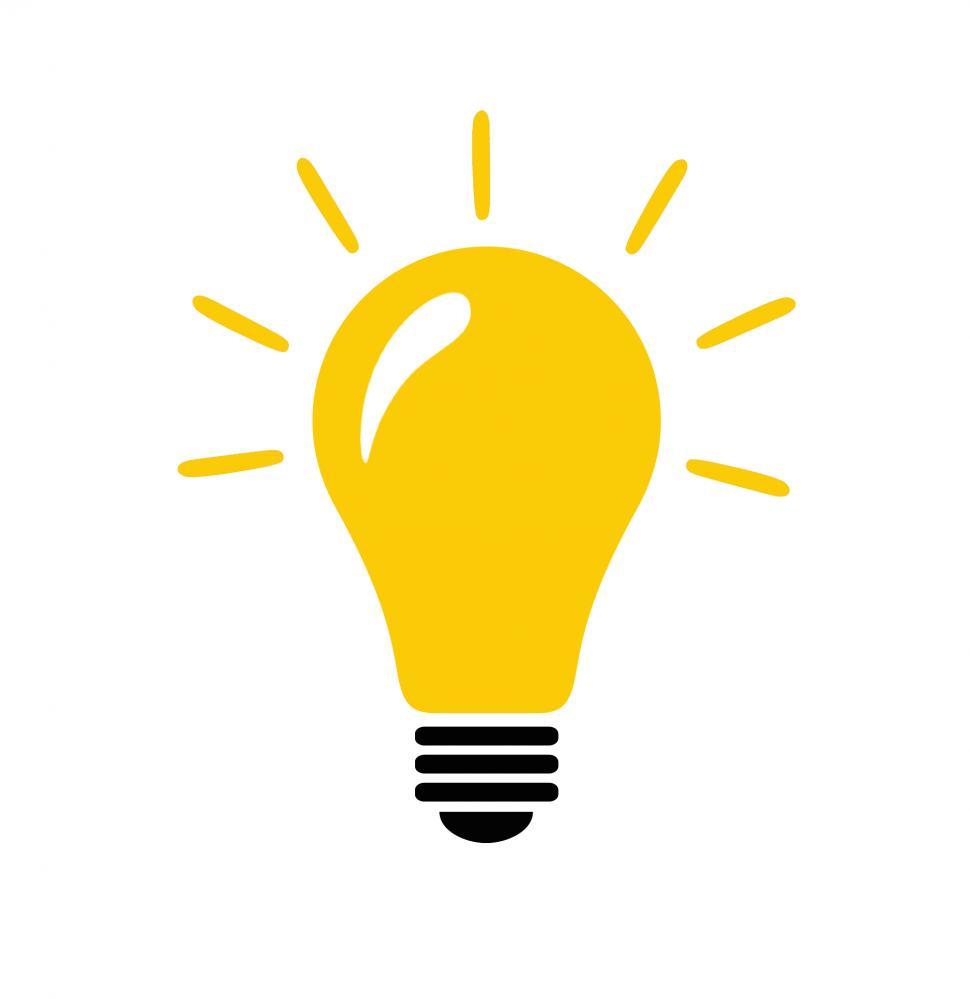 What those questions reveal …
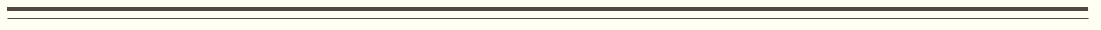 What skills would you want your students to have before they entered your course? 
Helps to determine if they need onboarding, complementary or capstone 
How familiar are you with noncredit? 
“Sell” the benefits of noncredit and tailor it depending on how familiar/unfamiliar they are with it (e.g. starting with the basics or just a single selling point) 
How many hours would this course be? 
Introduce the concept of creating courses based on hours instead of units 
Helps with curriculum and how to structure the course (or program) and even future scheduling 
Does it fit into an existing pathway? If so, how? 
Let’s me know if there could potentially be a pathway from noncredit to credit OR is it supporting completion of a credit pathway OR are we starting a brand new pathway?
Onboarding
Complementary
Capstone/ Industry
3 Collaboration Strategies for Building
Noncredit to Credit Pathways
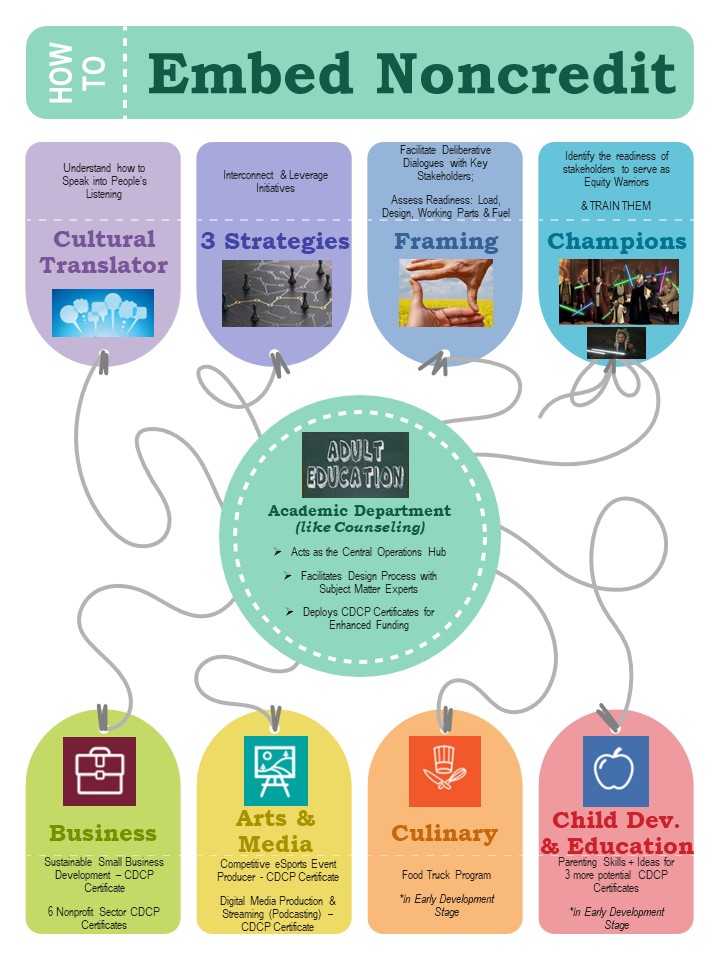 Onboarding
Complementary
Capstone/ Industry
College Readiness  

Academic Readiness (GED)

Career Exploration

Digital Literacy

Community Needs
Mirrored Courses

Support Courses (AB705)
Vocational/ Career Prep

Sustainability
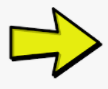 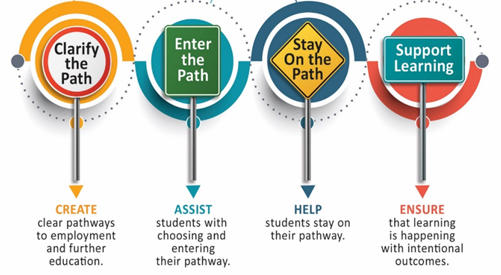 ALIGNING PRIORITIES:
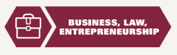 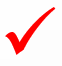 LAMC Integrated Strategic Master Ed Plan
LAMC Growth Opportunities 
LAMC Guided Pathways
LAMC Local Partners
LAOC Regional NC Strong Workforce
Onboarding Bridges
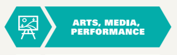 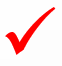 PATHWAYS THAT BRIDGE COMMUNITY TO THE COLLEGE
Enhances foundational skills that support college readiness & success in all 6 LAMC pathways

Job Readiness Certificate 
Academic Readiness Certificate
Academic Readiness (Bilingual) Certificate
Digital Literacy Certificate (Microsoft Office Exam)
Pathway to Citizenship Certificate
College Readiness Certificate*

*Currently being developed by updating, existing stand alone courses – anticipated Winter 2024
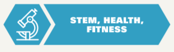 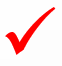 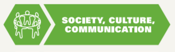 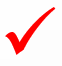 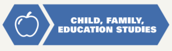 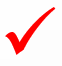 Foundational/ Universal
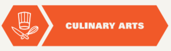 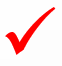 ALIGNING PRIORITIES:
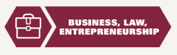 Designing Structures for Equity & Inclusivity
Addressing AB705 
Guided Pathways
Complementary
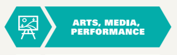 GUIDED PATHWAYS, MIRRORED COURSES & SUPPORT COURSES
VocEd 110CE: Pathway to Biotech
Sustaining the success of a completed grant through noncredit
Anticipated Launch – Fall 2021 
ESL Mirrored Courses 
Launched Spring 2021
First in LACCD
Academic Prep – Math Support 
Launched 2020
In response to AB705
Academic Prep – English Support 
In early development stage
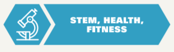 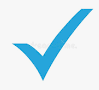 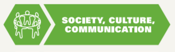 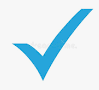 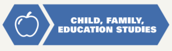 Equity Gaps Diversity & Inclusion
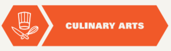 The Capstone Opportunity:CDCP Institutes
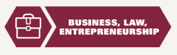 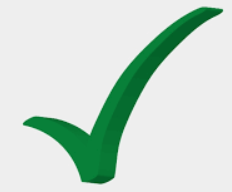 CTE Prep Certificates for Enhanced Funding
CTE PREP PATHWAYS TO CREDIT CTE
Sustainable Small Business Development
Introduction to CSIT – Robotics
Introduction to CSIT – Social Media
Introduction to CSIT – Programming
Intro to Construction Technologies
Digital Media Production & Streaming* 
Competitive eSports Event Producer*
Community Dental Health Coordinator*
Non-Traditional Leadership for Community Enhancement* 
The Art & Practice of Conflict Resolution*
Emergency Preparedness Specialist** 
Community Safety Specialist** 
Fund Development Specialist** 
Nonprofit Management** 


*Coming Soon – Spring 2023
**In Development – Anticipated Fall 2023
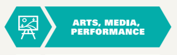 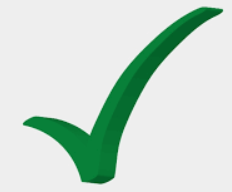 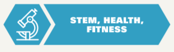 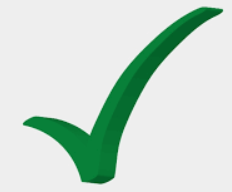 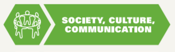 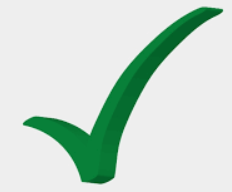 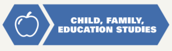 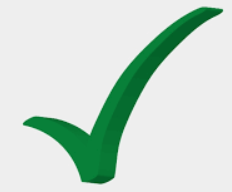 New!
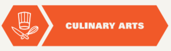 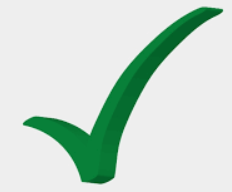 How can one well-designed program impact several pathways?
Competitive eSports Event Producer: Certificate of Competency
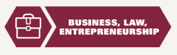 Intro to the multi-billion dollar eSports industry
Event & Business Management
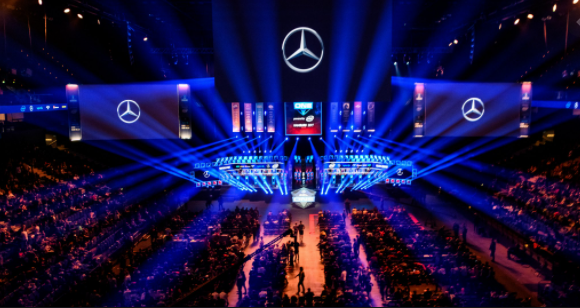 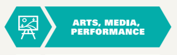 Graphic Design
K-12
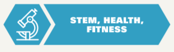 Guided Pathways
Workforce Reentry
ASO (capstone)
Transitioning noncredit to credit
Programming
Strategy #1: Onboarding
VOC ED 883CE Competitive eSports Event Production 
(1)
VOC ED 881CE 
eSports Event Management
(3)
VOC ED 882CE
Tech Planning for LAN Events 
& Livestreaming
(3)
Competitive eSports Event Producer Certificate (7 St.Hrs.)
Prepares students for entry-level internships in the eSports industry; “feeds” AMP pathway & Business Administration pathway; provides infrastructure to existing eSports club in ASO; attracts new students and universities to LAMC via this emerging, multi-billion dollar industry.
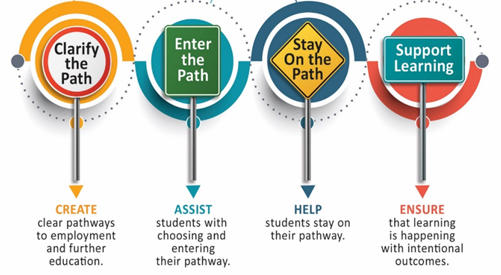 Completed in 1 semester (two 8-week sessions) & 1 intercession
Strategy #1: Onboarding
Strategy #2: Complementary
Strategy #3: Industry/Capstone
VOC ED 873CE
Digital Media: Video Storytelling
(2)
VOC ED 871CE Digital Media: Audio Storytelling
(2)
VOC ED 872CE
Digital Media: Podcast Production & Live Streaming
(2)
Digital Media Production & Streaming Certificate (6 St.Hrs.)
Prepares students entry-level internships; “feeds” credit AMP certificates and degrees; provides infrastructure for future “LAMC Internet Radio” (podcasts)
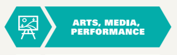 Completed in 1 semester, 
in three 5-week sessions
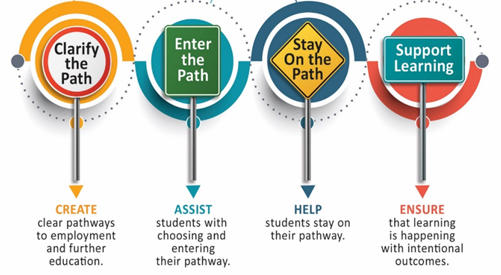 Strategy #1: Onboarding
Strategy #2: Complementary
Strategy #3: Industry/Capstone
VOC ED 191CE
Starting Your Own Small Business
(2)
VOC ED 190CE 
Pathway to Socially Responsible Entrepreneurship 
(2)
VOC ED 192CE
Managing Small Business Operations 
(2)
VOC ED 193CE
Marketing & Sales for Small Business 
(2)
VOC ED 194CE
Technology for Small Business
(2)
VOC ED 195CE
Entrepreneurial Finance
(2)
Sustainable Small Business Development (12 St.Hrs.)
Introduces students to core entrepreneurship competencies; scheduled for targeted audiences in a cohort model; supports exploration & idea formation; serves departmental goals for onboarding or capstone projects; connects with potential incubation services offered by community partners.
Co-teaching & IET delivery model 
Contextualized for specific industry sectors & LAMC’s 6 Guided Pathways
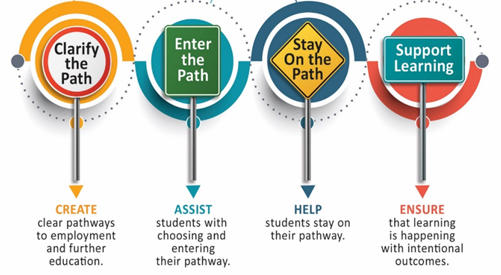 Strategy #2: Complementary
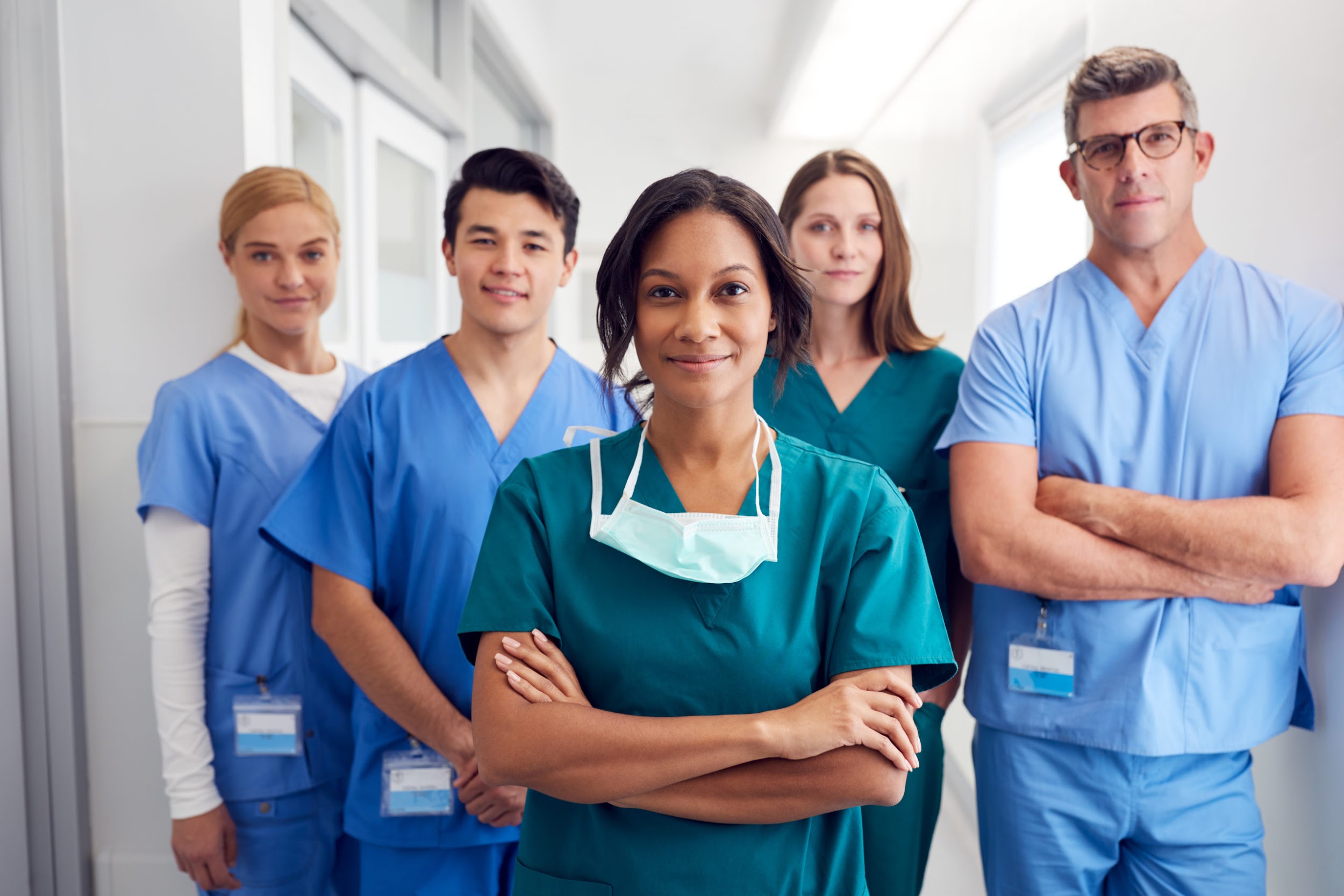 Complementary Noncredit Courses: Nursing
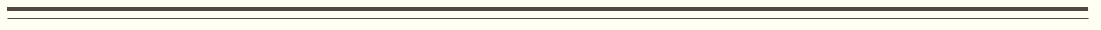 Basic skills improvement for credit healthcare career programs
Contextualized basic skills math course
Covered dosage calculations, measurements, decimals, percent, proportions, and fraction
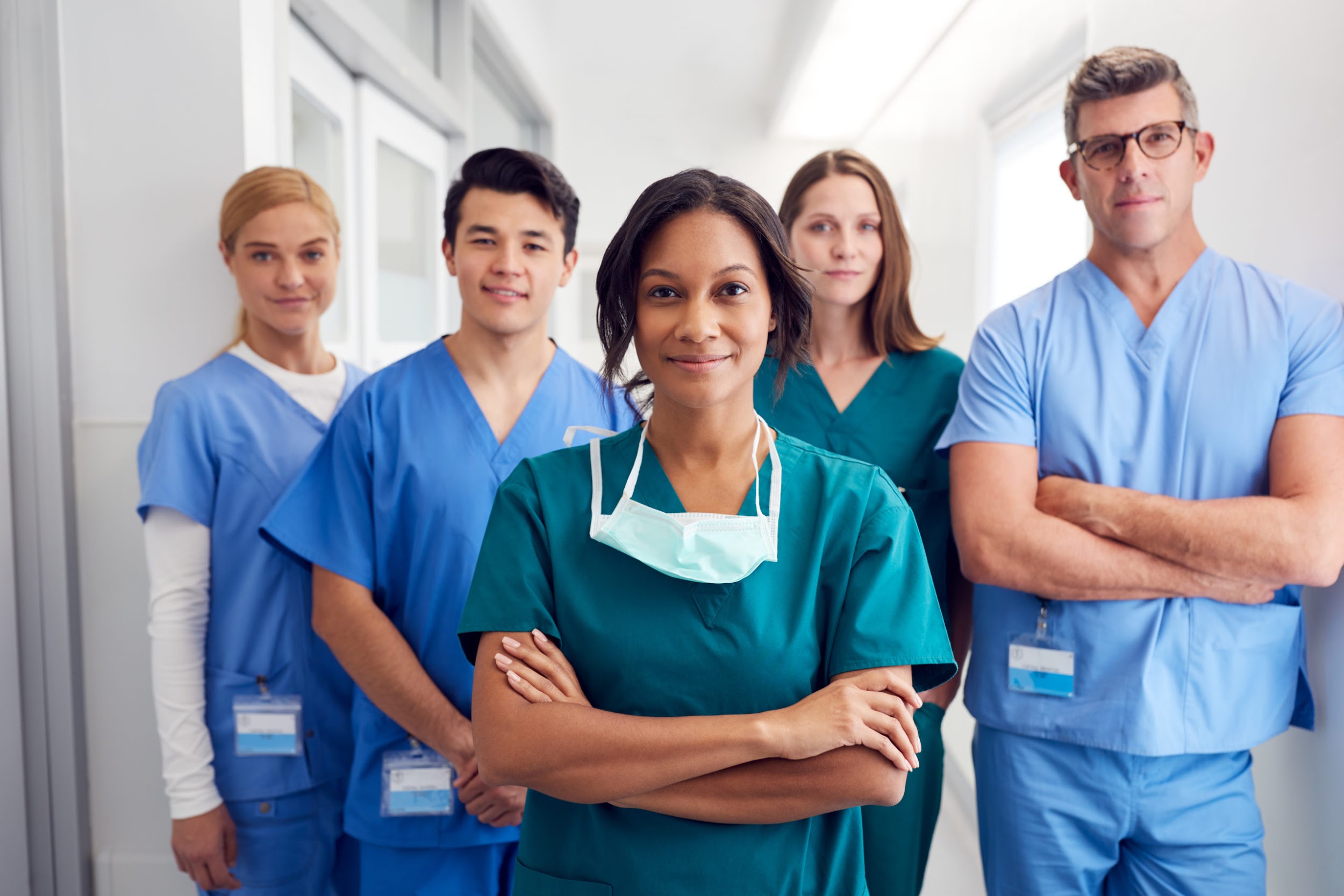 Complementary Noncredit Courses: Nursing
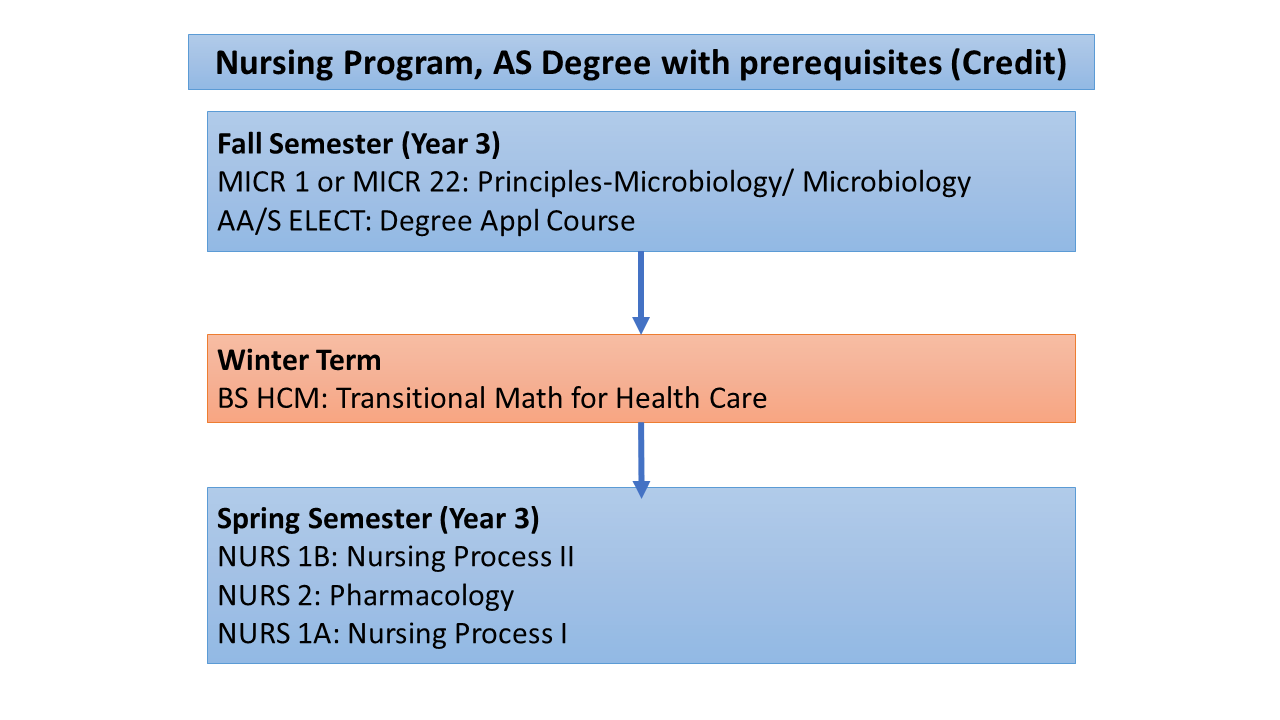 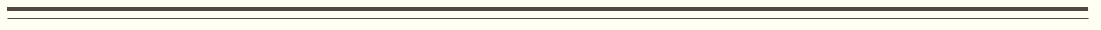 4-week pre-requisite (Nursing)
229 students have completed healthcare math since Summer 2017 
Overall, 98% of the students who took healthcare math have passed pharmacology 
* 34 additional students enrolled in HCM1 in Summer 2021 and are currently enrolled in Pharmacology in Fall 2021
Complementary Noncredit Course: Welding
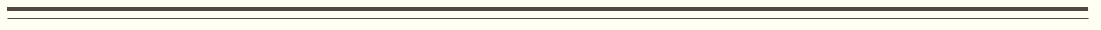 English for Special Uses (ESU)
Contextualized ESL course
Collaboration between credit Welding faculty and noncredit VESL faculty 
Pre-taught welding concepts and vocabulary before introduction to welding course
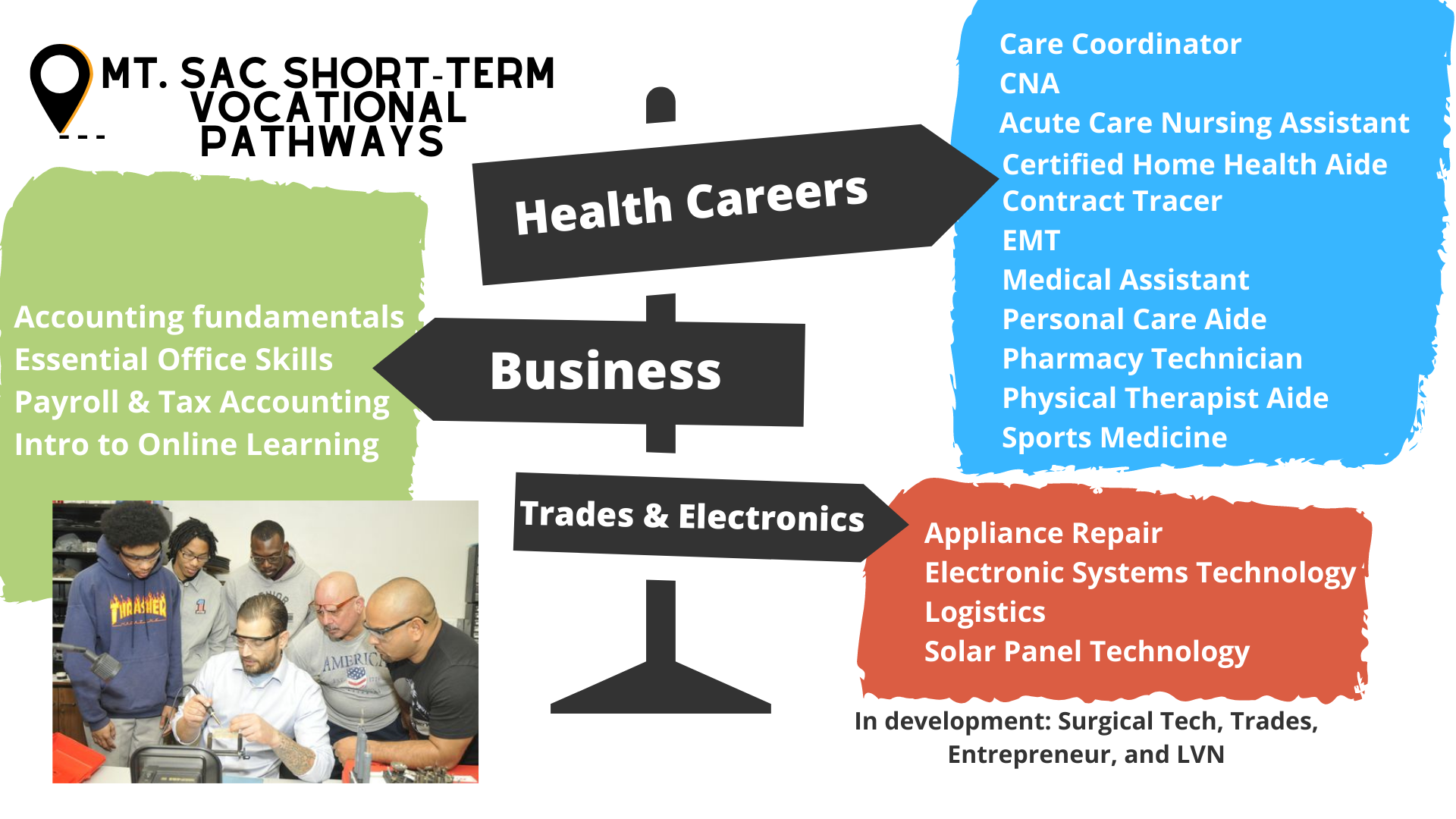 Strategy #3: Industry/Capstone
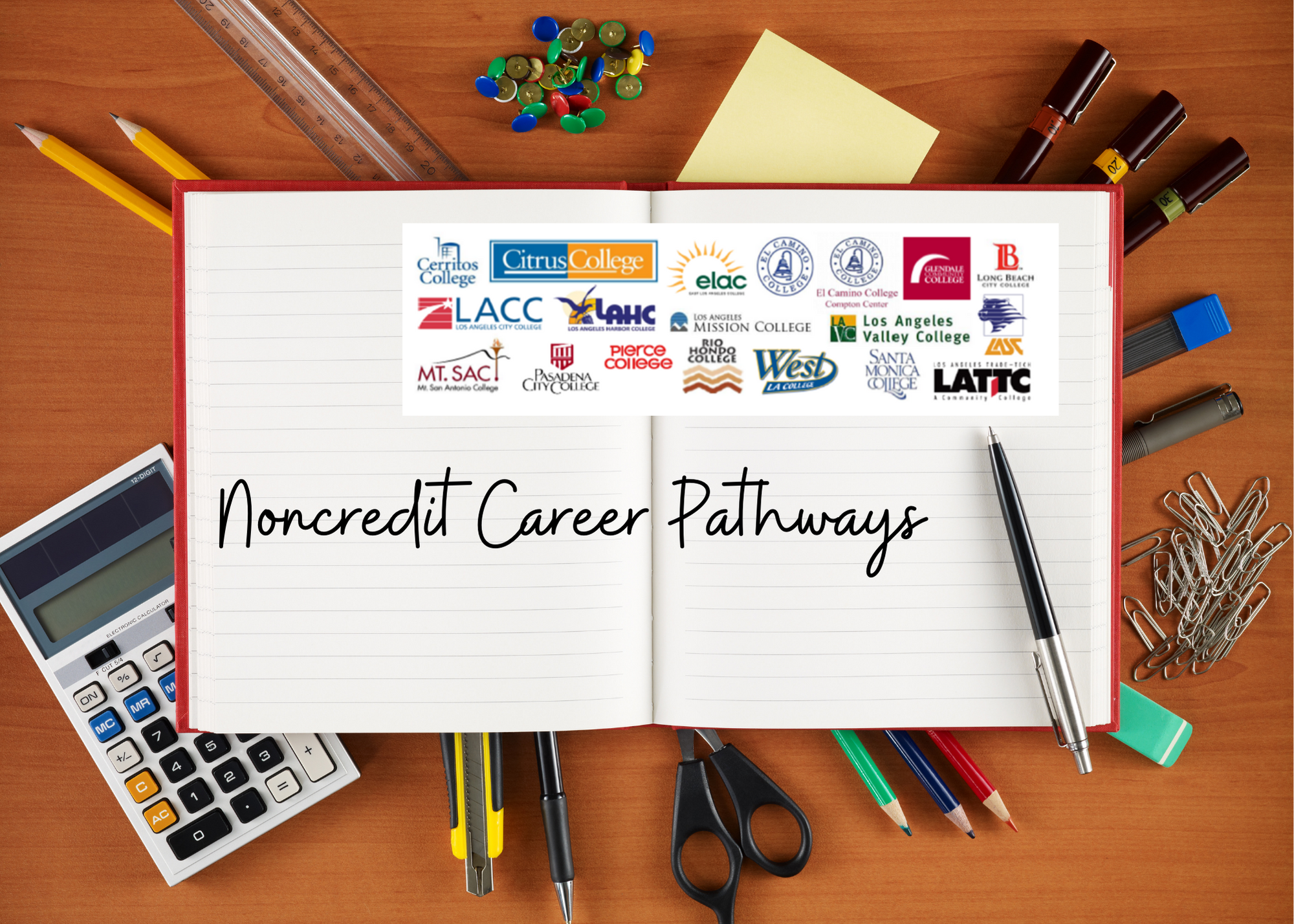 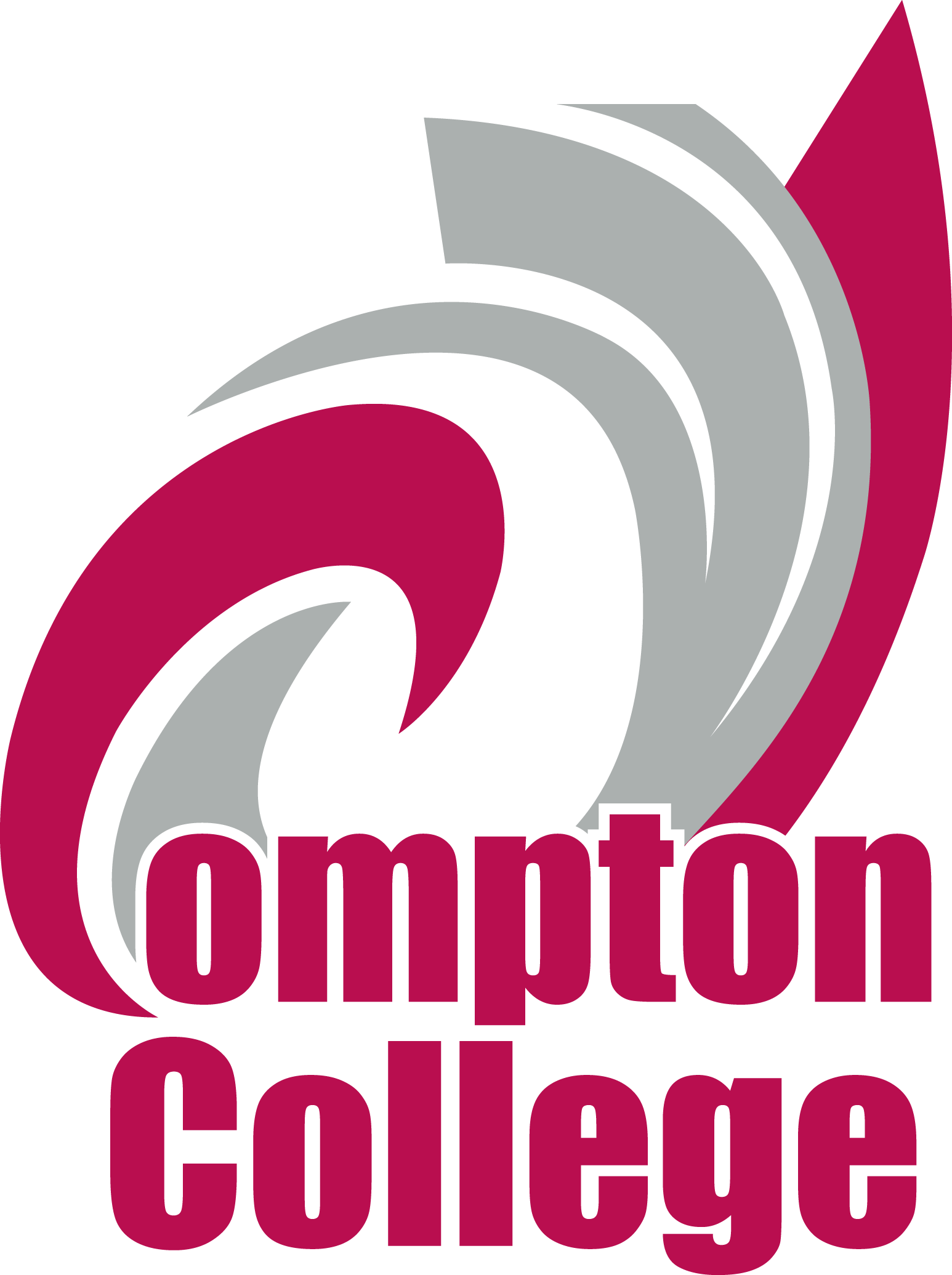 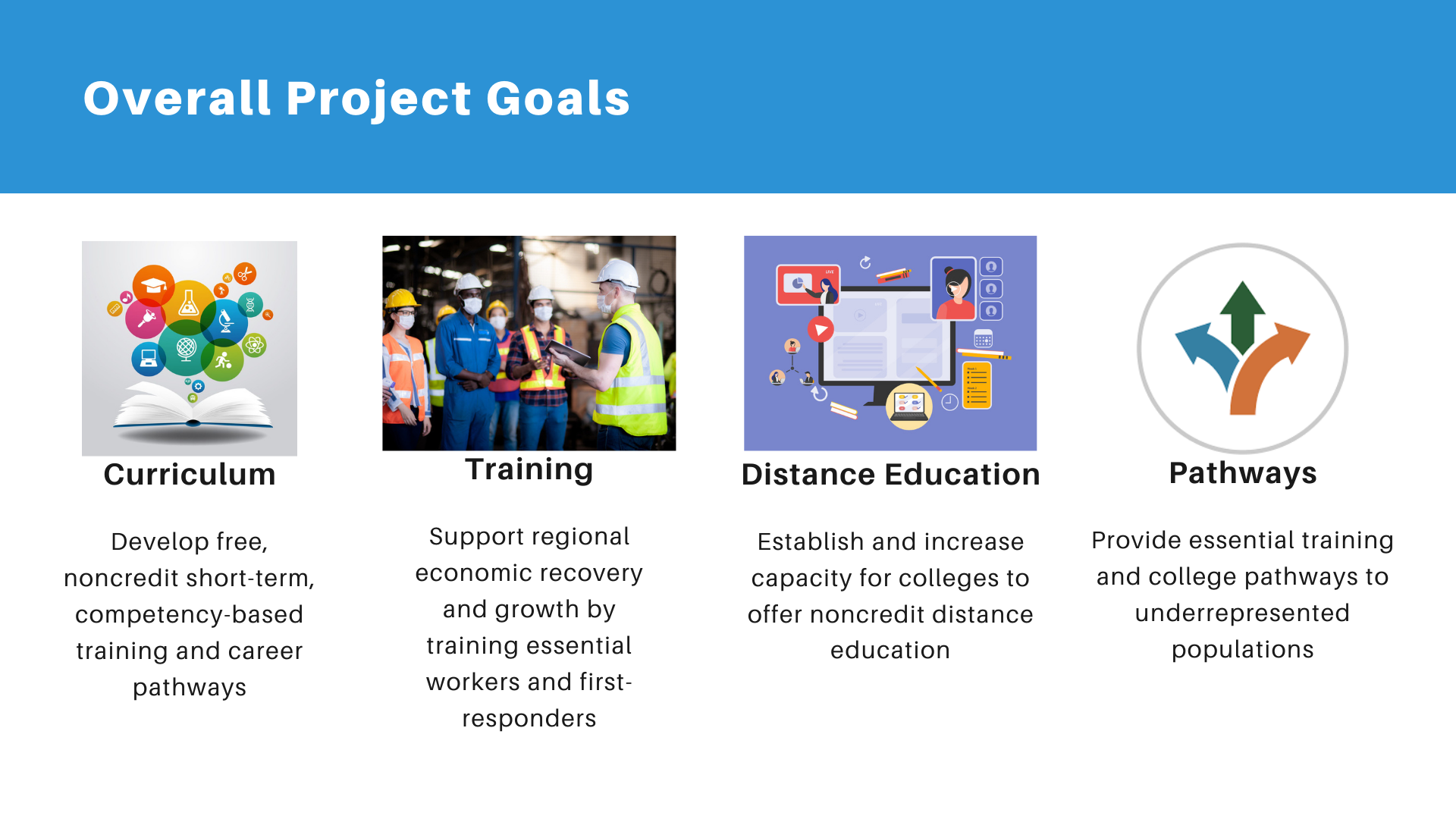 Noncredit SWP Metrics – LA Region
View data reports by college
[Speaker Notes: Shannon]
Career Development and College Preparation (CDCP) Certificates Developed in Project
[Speaker Notes: Shannon - Over 200 Programs Developed in LA Region]
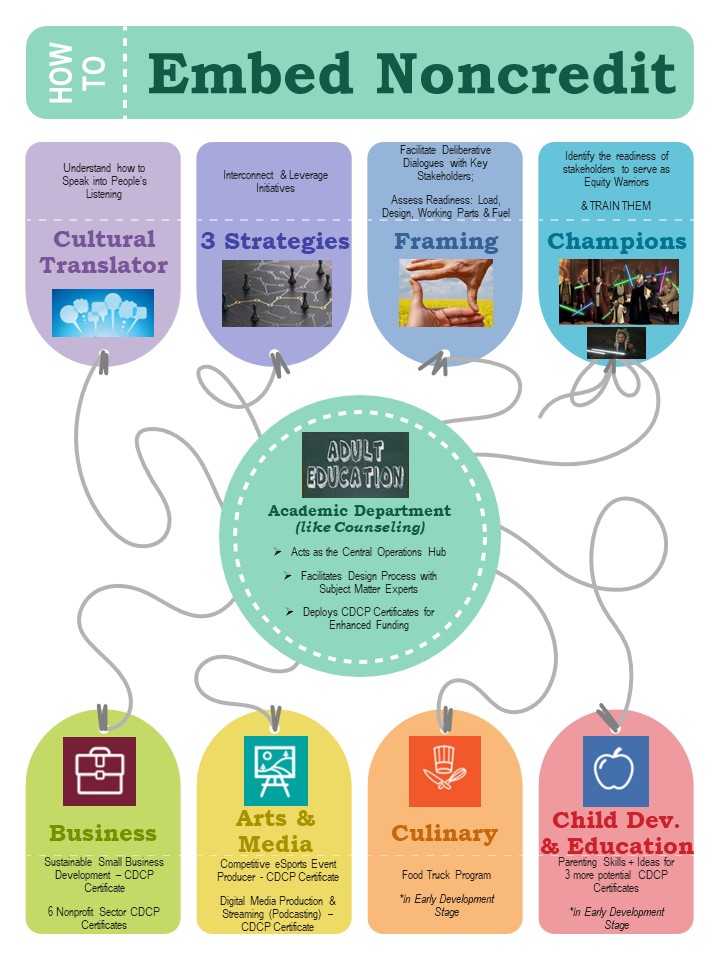 Where will you start? 

What noncredit certificate are you considering?
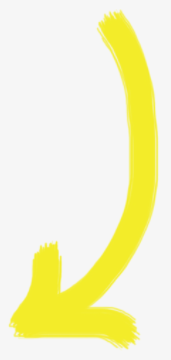 A Brief 
Cautionary Tale
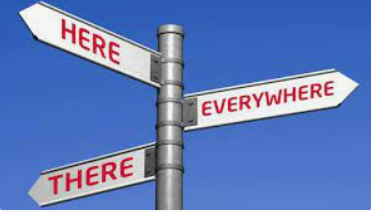 Think Tank Time!
Pondering the Possibilities
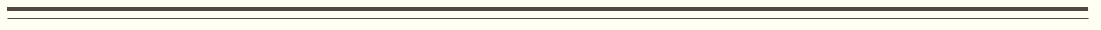 What noncredit certificate are you considering? 
Who is the audience? 
Which of your campus pathways does it connect with? 
Which strategy (or strategies) will your model use to embed noncredit? (onboarding, complementary, capstone)
Identify the top 3 initiatives that you can leverage.
Do you have a “champion” in mind? Who are your allies?
Bridge Equity Gaps
Foster Inclusivity
Sustainability
Integrated Education & Training
Guided Pathways
Rising Scholars
Equity, Diversity, Inclusion
Student Success
CAEP/
AB705
WIOA/ Strong Workforce
[Speaker Notes: Add sectors]
Continued Reflection Questions for Deeper Inquiry:
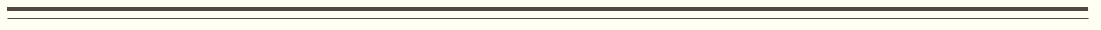 How do you get faculty buy-in? 
What do you do to get better at your craft? 
How could I have framed that conversation better? 
Why don’t you engage (credit faculty, a department, a certain admin)?
What will you do differently? 
Who are my champions? (will lead)
Who are my allies? (will lead from behind – vote, etc.)
How can you increase disciplined reflection? 
How do you know if something is feasible? Readiness level (faculty, dept.)
Why do you do what you do?
What have you learned from a project that fell short of the intended benchmarks of success? 
To reach your success, what do you need to get better at and how are you going to get better at it?
What does your program need to attract the next level of success?
Q&A….Feedback
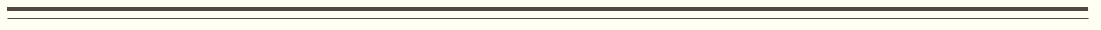 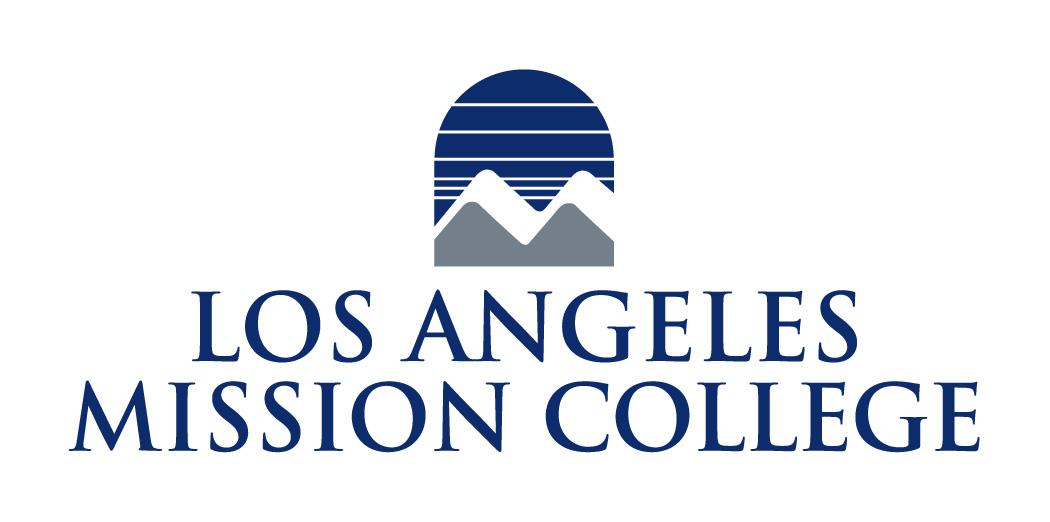 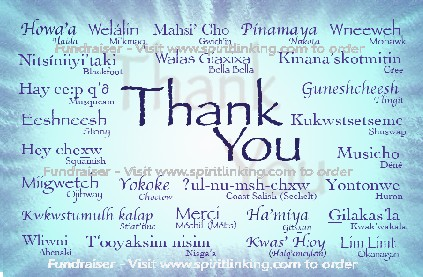 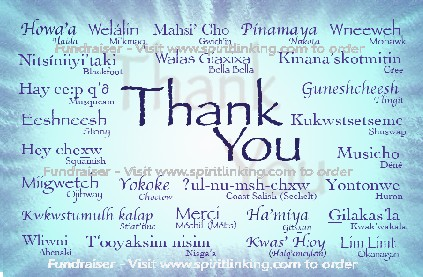 Maryanne Galindo
Chairperson/Professor
Academic Readiness, Career & Community Institute 
(ARCC Institute)
(formerly Adult Basic Education Department)

galindm@lamission.edu 
lamission.edu/academics/arcc